फागुन महिनाको मुद्धा दर्ता संख्या
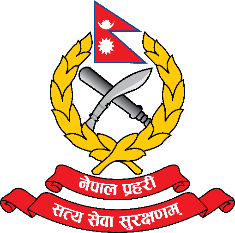 चोरी मुद्धा तुलनात्मक विवरण
फैसला कार्यान्वयन
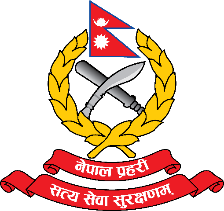 ट्राफिक कारवाही
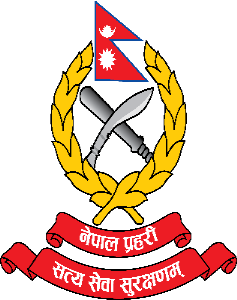 जम्मा कार्बाही -४४०५०।-, राजश्व - रु.३,४१,३४,०००।-
लागु औषध मुद्धा तुलनात्मक विवरण
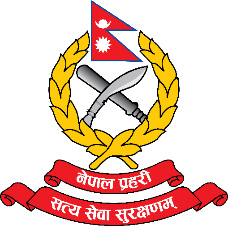 लागू औषध बरामद 
पौष: - बु.१००५, डा.१०१६, फे.१०३३, गांजा २ के.जि. ७८४ ग्राम, चरेश १८ ग्राम ८३ मिलिग्राम, नाईट्रोसन ९९ चक्की ।
माघ :- बु.-४४३, डा.-२४१, फे.-१९१, नाईट्रोजेपाम-१२१, प्रोमेथाजाईम- ५, ब्राउनसुगर- ०.६२ ग्राम, गाँजा- ३ के.जी. ७८५ ग्राम ।
फागुन :- बु.-२३७, डा.-२३९, फे.-२३७, नाईट्रोसन ३०चक्की, चरेश ३५० ग्राम, गाँजा- ५३७ ग्राम
घटना – १
ठगी मुद्धाका प्रतिवादी पक्राउ
ठगी मुद्दाका प्रतिवादी पक्राउ
घटना बिबरण :-
जिल्ला कास्की पोखरा महानगरपालिका वडा नं.०७ मासबार बस्ने सरोज पौडेलले यातायात ब्यवस्था कार्यालय बाग्मतीमा दर्ता भएको सवारी साधनलाई नक्कली नम्बर प्लेट र नक्कली सवारी दर्ता किताव बनाई या. ब्या. का. गण्डकीमा दर्ता भएको भनि ग २ च ३१३७ राखी बिरौटा बचत तथा ऋण सहकारी संस्था लि. बाट रू २०,००,०००।– ऋण लिई ठगी गरेको आरोपमा निज सरोज पौडेललाई पक्राउ गरी कानुनी प्रकृया अगाडी बढाइएको छ ।
पक्राउ अभियुक्त
नामथर :- सरोज पौडेल
 वतन :- जि.कास्की पोखरा म.न.पा. वडा नं.०७ मासबार 
उमेर :- ३२ बर्ष
 शै.यो.:- स्नातक तह
 पेशा :- ब्यवसाय
 पक्राउ मिति :- २०७६।११।११ गते
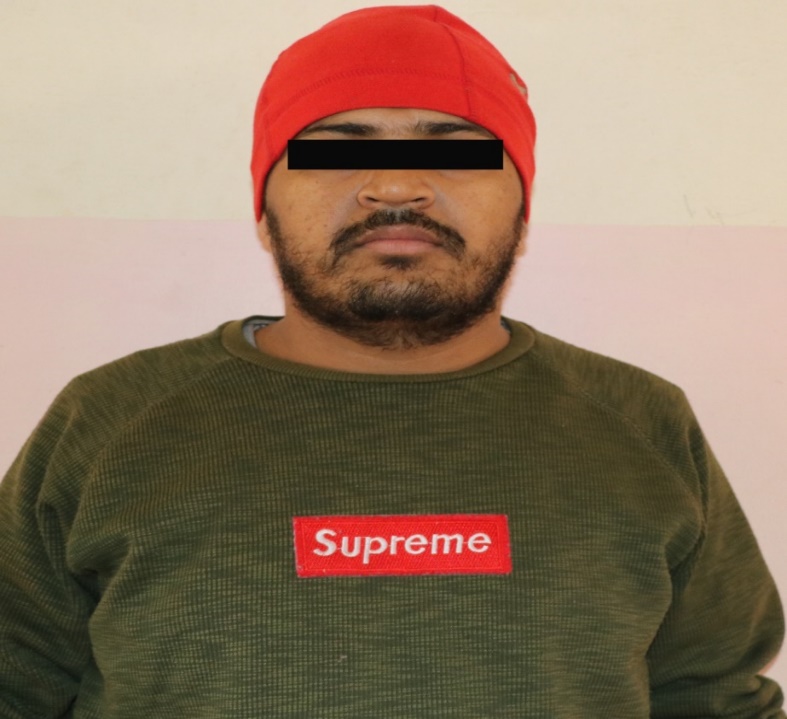 ठगी मुद्दाका प्रतिवादीहरु पुर्पक्षको लागी कारागार
घटना बिबरण :-
जिल्ला कास्की पोखरा म.न.पा. वडा न.-२६ बस्ने सुरेन्द्रमणी पौडेल, निजको श्रीमती जसुदा पौडेल र जिल्ला रुपन्देही शिदार्थनगर न.पा. वडा न.-१२ बस्ने गणेश के.सी.समेतले तेज जेनिया प्रा.लि. नामक कम्पनी स्थापना गरी बिभिन्न आश्वासन दिई अमन रेग्मीको नामको जग्गा धितोमा राखी रु.१,९०,००,०००।- ऋण लिएको । उक्त रकम मध्ये रु. १,००,००,०००।- सुरेन्द्रमणी पौडेलको खातामा जम्मा गरी ठगी गरेको भन्ने उजुरीका आधारमा शुरेन्द्रमणी पौडेल र जसुदा पौडेललाई पक्राउ गरी कानुनी प्रकृया अगाडी बढाइको ।
साथै जसुदा पौडेल बिरुद्द बैंकिङ कसूर शीर्षकमा बिगो रु. ७१,४०,०००।- बराबरको ३ वटा मुद्दा दर्ता भई अनुसन्धान भईरहेको । 
निज शुरेन्द्रमणी पौडेल र जसुदा पौडेल हाल पुर्पक्षको लागी कारागार चलान गरिएको छ ।
घटना – २
लागू औषध सहित मानिस पक्राउ
लागू औषध सहित मानिस पक्राउ
घटना बिबरण :-
मिति २०७६।११।२२ गते अं. १५:०० बजेको समयमा जिल्ला कास्की पोखरा महानगरपालिका वडा नं. ०८  मा लागू औषध बेचबिखन भईरहेको भन्ने सूचनाका आधारमा पोखरा महानगरपालिका वडा नं.०९ नयाँबजार बस्ने बर्ष २७ को प्रविन गुरुङले चलाएको ग १६ प १४३१ नम्बरको स्कुटर चेकजाच गर्दा  स्कुटरको डिकीबाट लागू औषध नाईट्रोजेपाम- २९३, बुप्रिनर्फिन थान-१३५, डाईजपाम थान-१३५, फेनेरागन थान-१३५ फेला पारी बेचबिखनबाट प्राप्त नगद रु.३८,६८५।– र स्कुटर समेत बरामद तथा  निजलाई पक्राउ गरी कानुनी प्रकृया अगाडी बढाइएको छ ।
पक्राउ अभियुक्तहरु
नामथर :- प्रविण गुरुङ
 वतन :- जि.कास्की पो.म.न.पा.‍-०९ नयाँबजार 
उमेर :- २७ बर्ष
 शै.यो.:- ‌‍१२ अध्ययन
 पेशा :- अध्ययन
 पक्राउ मिति :- २०७६।११।२२ गते
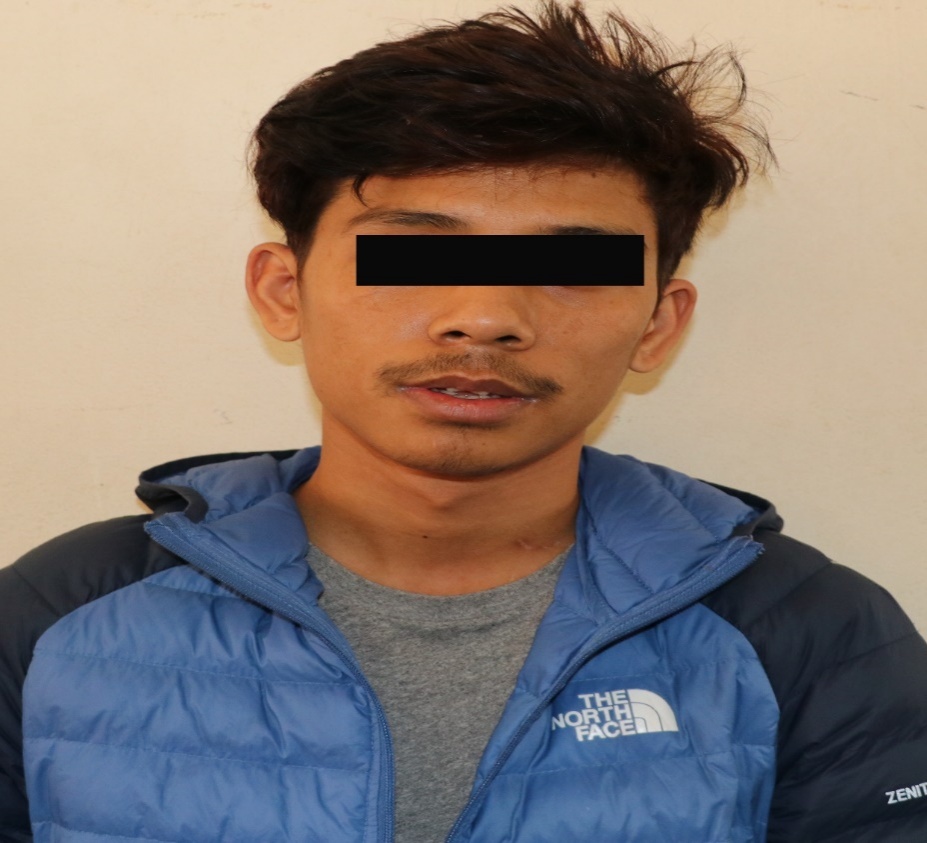 घटना – ३
बैंकिङ कसूर मुद्दा मानिस पक्राउ
बैंकिङ कसूर मुद्दा मानिस पक्राउ
घटना बिबरण :-
जिल्ला स्याङजा आधिखोला गा.पा. वडा न.-६ स्थायी घर भई हाल जिल्ला कास्की पोखरा म.न.पा. वडा न.-१७ बस्ने बर्ष ३३ का अर्जुन ढकालले बिभिन्न ब्यक्तिहरुलाई प्रलोभनमा पारी रकम लिई उक्त रकमहरु चेकबाट फिर्ता गरेकोमा निजले दिएको चेक पर्याप्त रकम नभएको कारण फिर्ता भई बाउन्स भएको र पीडितहरुबाट बैंकिङ कसूरमा प्राप्त उजुरीका आधारमा  निज अर्जुन ढकाललाई जिल्ला न.प. गैडाकोट न.पा. ०२ बाट मिति २०७६।११।१८ गते पक्राउ गरी कानुनी प्रकृया अगाडी बढाईएको छ । निज बिरुद्द रु.९५,३०,०००।- बराबरको बिगो रकम सहित २ वटा मुद्दा दर्ता भई अनुसन्धान भईरहेको छ ।
पक्राउ अभियुक्तहरु
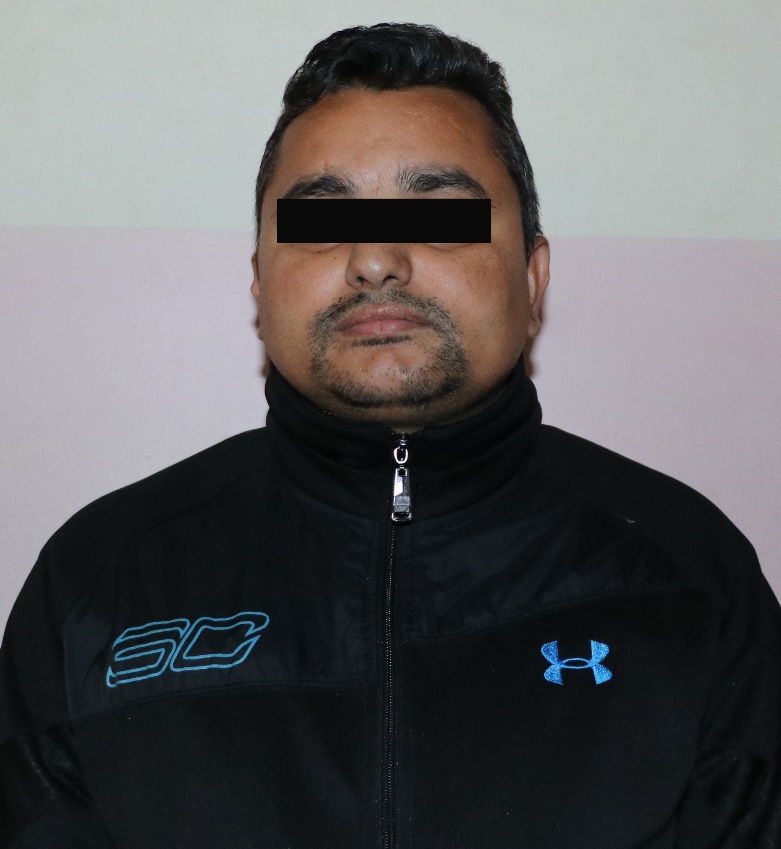 नामथर :- अर्जुन ढकाल 
 वतन :- जि.स्याङजा आधिखोला गा.पा. वडा न.-०६
            हाल जि.कास्की पोखरा म.न.पा. वडा न.-१७ 
उमेर :- ३३ बर्ष
 शै.यो.:- M.Sc.
पेशा :- शिक्षक/ब्यबसायी
 पक्राउ मिति :- २०७६।११।१८ गते
बैंकिङ कसूर मुद्दा (चेक बाउन्स) सम्बन्धी
बैंकिङ कसूर तथा सजाय ऐन, २०६४ को दफा ३(ग) अनुसार आफ्नो खातामा मौज्दात रकम नभएको जानी जानी चेक काटी दिन हुदैन । कसैले त्यस्तो कार्य गरेमा दफा १५(१) ले सो कसूरमा बिगो भराई बिगो बमोजिम जरिवाना र ३ महिनासम्म कैद हुने ब्यवस्था गरेको छ । त्यसैले यस्तो कार्य नगर्न नगराउन यस कार्यालयबाट समय समयमा सूचना समेत जारी गरिएको छ ।
बैंकिङ कसूर
मुद्दा दर्ता:- श्रावण १३ गतेबाट दर्ता रोकिएको र कार्तिक १७ गतेबाट पुन: शुरु
मुद्दा दर्ता संख्या :- ७५
पक्राउ संख्या:- ३१ (पुरुष २३ महिला ८)
फरार :- ४४ (पुरुष ३५ महिला ९)
मुद्दा दर्ता क्रममा: २७
हराएका चोरी भएका सामान बुझाइएको
हराएका तथा चोरी भई फेला परेका मोबाईल संख्या – १५ थान ।
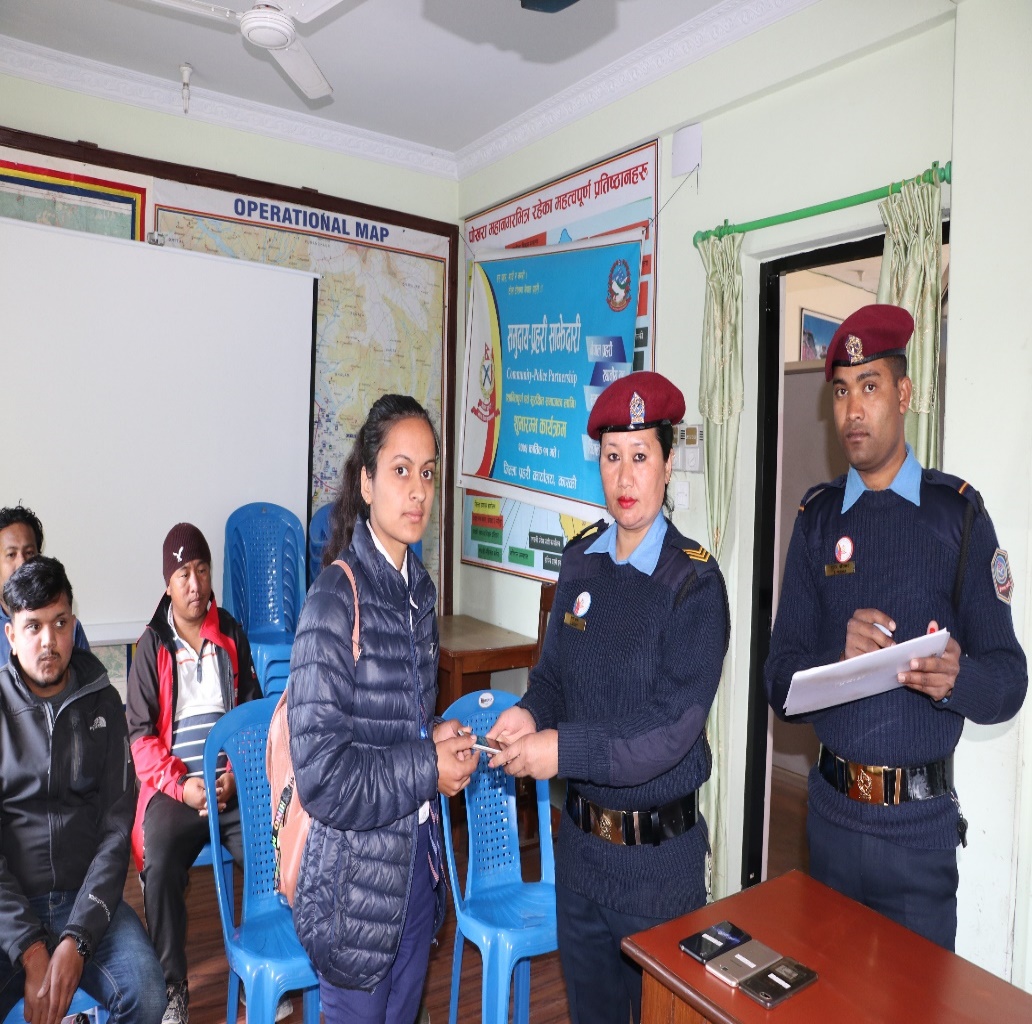 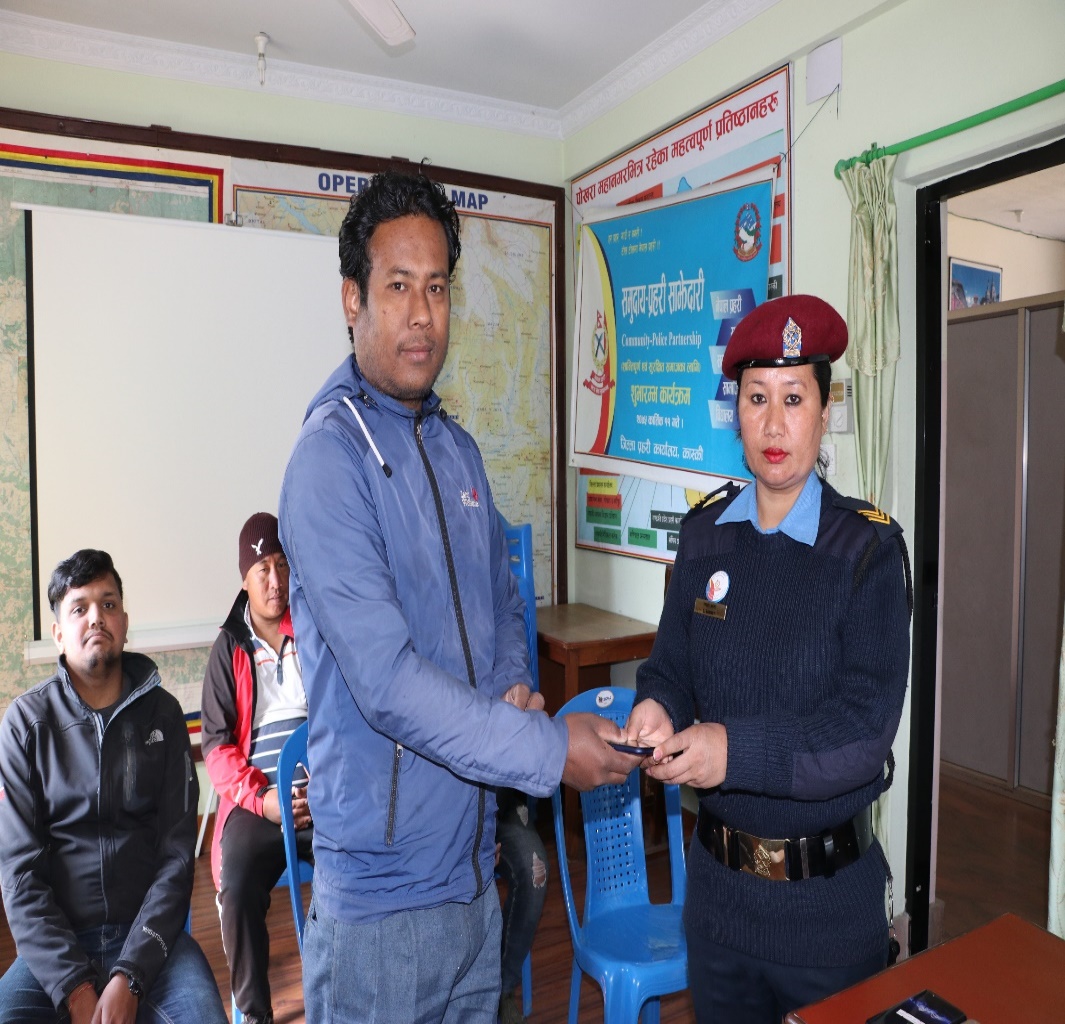 समुदाय प्रहरी साझेदारी कार्यक्रम अन्तरगत माघ महिनामा सम्पन्न गरिएका कार्यक्रमहरु :-५९
कारवाही र पुरस्कार
जम्मा पुरस्कार संख्या  ४७
हाल सम्मको कारवाही संख्या ४६
फागुन महिनाको सजाय :-
फागुन महिनाको पुरस्कार-
प्रहरी निरिक्षक  –२ जना
प्रहरी हवल्दार - २ जना
प्रहरी जवान   - ५  जना
              जम्मा    –  ९ जना
रणनीति र भावी योजना
समुदाय प्रहरी साझेदरी कार्यक्रम
सुरक्षा व्यवस्था भरपर्दो बनाई जनविश्वास अभिवृद्धी गर्ने ।
सामुदायिक सुरक्षा अभिबृद्धि गर्ने ।
आन्तरिक शुद्दीकरण
प्रहरी १०० बाट दिएको सेवा प्रवाह
जि.ट्रा.प्र.का.कास्की
जम्मा १४९ कल
जम्मा ५३८ मि.
पुग्ने समय-३.६१ मि.
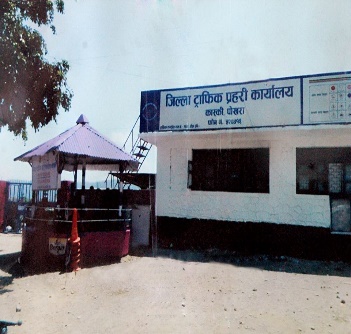 जि.प्र.का.कास्की
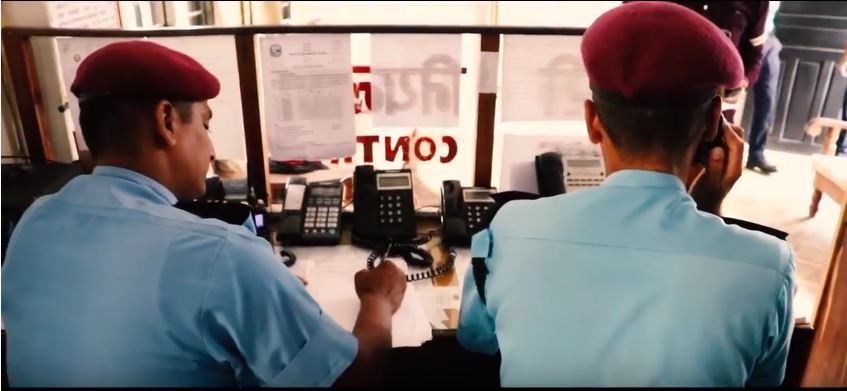 जि.प्र.का.कास्की ५.३५ मिनेट
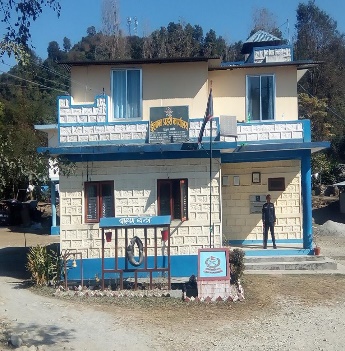 जम्मा कल -१३२७
ईप्रका.शिशुवा 
जम्मा १३६ कल
जम्मा ७०५ मि.
पुग्ने समय-५.१८ मि.
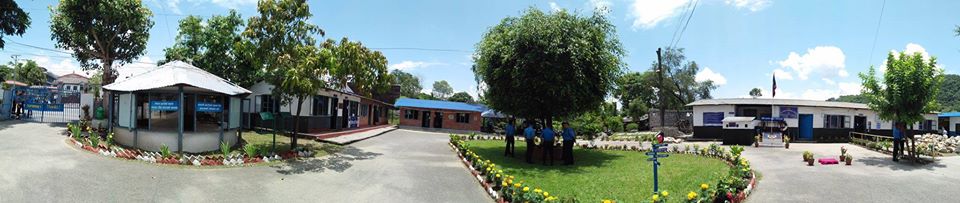 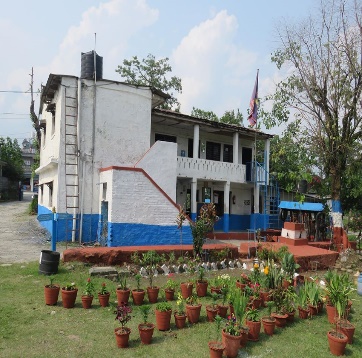 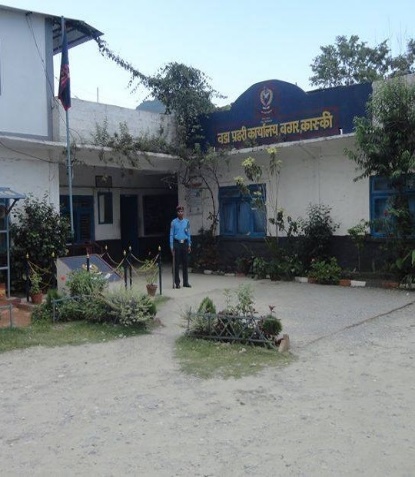 ग्रामिण ईलाका 
जम्मा ४२ कल
जम्मा १३८७६ मि.
पुग्ने समय -३३.०२३ मि.
ब.प्र.का.रामबजार
जम्मा २४२ कल
जम्मा ११८२ मि.
पुग्ने समय-४.८८ मि.
व.प्र.का.बैदाम
जम्मा ५२८ कल
जम्मा २०३५ मि.
पुग्ने समय-३.८५ मि.
ब.प्र.का.बगर
जम्मा २३० कल
जम्मा १२५८ मि.
पुग्ने समय-५.४६ मि.